Our Starting PointFounding the 13 Colonies
This should be a review, but if you want to take some notes you totally can.
What is a Colony?
a country or area under the full or partial political control of another country, typically a distant one, and occupied by settlers from that country.
Why would England want to set up colonies in the new world?
How were the colonies alike and different?
What were the three regions in the original 13 colonies?
13 Colonies Regions Compare & Contrast Chart
- Geography -
- Temperate climate:


- Warm summers.

- Cold winters.

- landforms:

- Coastal plain.

- Piedmont
  (rolling hills).

- Mountains.

- Good Harbors.

- Ideal for agriculture.
- Warmest climate:

- Helped colonists
survive winter.

- Warm, moist climate
carried disease.

- Broad coastal plain.

- Hilly & forests.

- Rich farmland,
  forests & fish.
- Farthest north.

- Cooler Climate:

   - Shorter growing
     season.

   - Helped prevent
     disease.

   - Cold weather
     killed many.

- Mostly hills &
  rocky soil.

- Natural resources more important than agricultural crops.
13 Colonies Regions Compare & Contrast Chart
- Economy -
- Depended on farming
& commerce (trade).

- Staple Crops:

- Wheat.
- Barley.
- Rye.

- “Breadbasket
   Colonies”

- Urban centers like
  New York &
  Philadelphia.

- Ports & Diversity.

- Fur Trade.

- Some slaves.
- Hot & wet =
  agriculture.

- Cash crops: 

- Tobacco.
- Rice.
- Indigo.

- Forests: 

- Pitch.
- Tar.
- Turpentine.

- Plantation  
  system = slavery.

- No major
 commercial cities.
- Relied on the Atlantic
 Ocean:

- Shipbuilding.
- Trade.
- Fishing.

- Triangular Trade
   Routes:

- Traded goods for 
rum, sugar cane,
& molasses, then
for slaves.

- Key trade port:
   Boston, MA

- Small farms.
13 Colonies Regions Compare & Contrast Chart
- Society -
- Diversity.

- Religious tolerance.

- Fast growth: 

- Westward
  expansion.
- Philadelphia =
  largest colonial
  city.

- Social order: 

1.) Merchants (U).
2.) Craftsmen, Retail,
     businessmen (M).
3.) Sailors, unskilled
 workers, & some
 artisans (L).
- Founded on religion
(Puritan faith).

- “City Upon a Hill”.
   - John Winthrop.

- Strong sense of faith,
family, & community.

- Very strict. 

- Massachusetts = 
  1st public education
  (1647).

- First two colleges:
- Harvard & Yale.
- Social order:

1.) Plantation owners. 
2.) Poor farmers.
3.) Slaves.

- Wealthy = gentry. 

Tutors or private
schools.

- Poor = home school.
13 Colonies Regions Compare & Contrast Chart
- Politics -
- Mayflower Compact:
1.) Plymouth.
2.) Elected legislature.
3.) Gov’t of the people.

- Representative gov’t
- Town meetings.

- Ultimately – power in
hands of the Church.

- Fund. Orders of 
 Connecticut:
1.) Gov’t power from
“free consent of the
people”.
- Toleration

- Indian treaties.

- Eventually became royal colonies (governor controls).
- House of Burgesses
1.) Jamestown (1619)
2.) 1st Representative
      body in colonies

- Eventually became
royal colonies
(governor controls).
13 Colonies Regions Compare & Contrast Chart
- Religion -
- Colonies founded
for economic rather
than religious
reasons. 

- Exception: 
 - Maryland 
   (Catholic).

- Planters = Church of
  England (Anglican).

- Poor settlers = 
  Baptists &
  Methodists.
- Great social &
  religious diversity.

- Pennsylvania.

- Founder:
  William Penn.
- Quakers.
- Religious
  Tolerance.

- Presbyterians.
- Lutherans.
- Mennonites.

- Jews = New York.
- Puritan Church.

- Church central to colonial life.

- ALL settlers had to 
attend & support the
Church.

- Banishment for 
 non-committed.
13 Colonies Compare/Contrast Chart
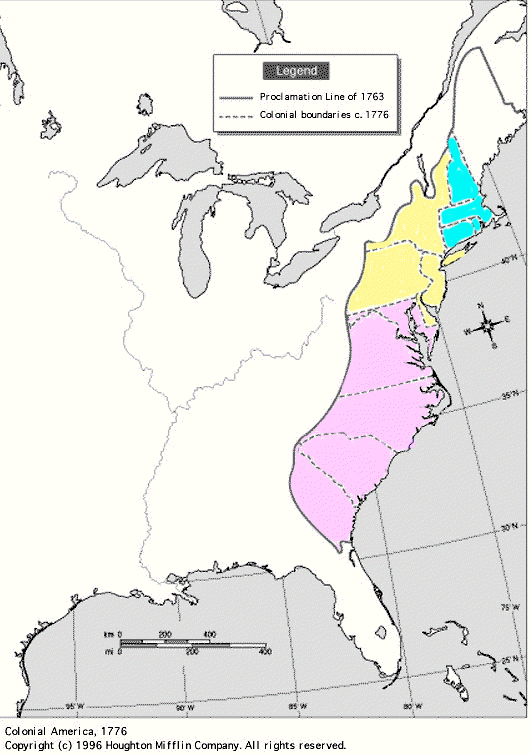 Key Colonies

New England

 Massachusetts
 Rhode Island

Middle

 New York 
 Pennsylvania

Southern

 Maryland
 Virginia
 Carolinas (N & S)
 Georgia
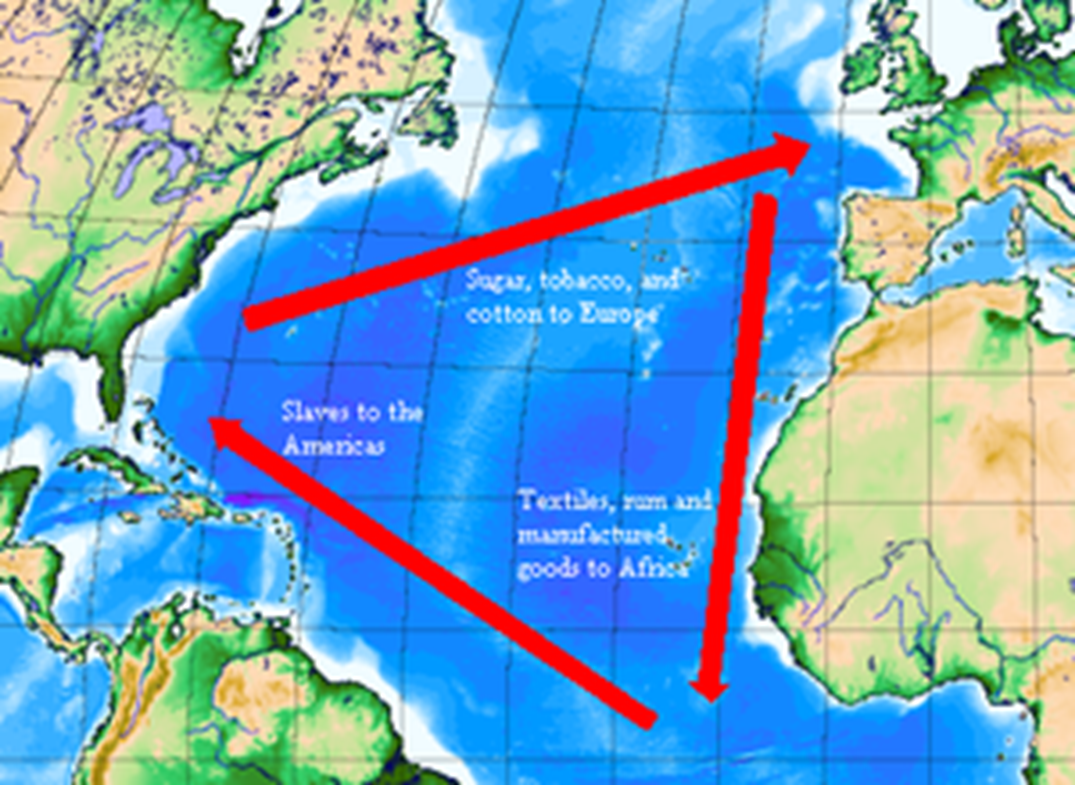